ПРИЧИНЫ пониженного школьного благополучия. Пути решения проблем
Н.Н.Вайзгун , 
заместитель директора по УВР 
МБОУ СОШ  с. Богородское
21.04.2022 г.
Ход педсовета
Рисковый профиль школы
Оценка рисков общеобразовательной организации
Пониженный уровень качества образовательной и воспитательной среды
Буллинг в школе
Онлайн-анкетерование учителей «Отношения в педагогическом коллективе».
Решение педсовета
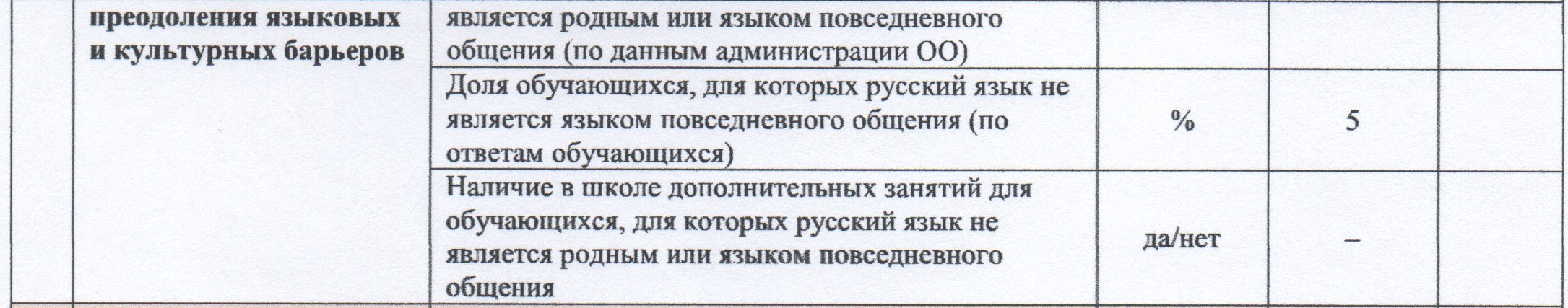 3. Пониженный уровень качества образовательной и воспитательной среды
Высокий уровень тревожности обучающихся может проявляться в изменении познавательной активности, тревожности и негативных эмоциональных переживаниях, характеризующих личностные свойства субъекта, а также в отношении состояния человека в конкретный момент. Фактор риска отражает уровень тревожности обучающихся, общей тревожности в школе, переживание социального стресса, фрустрацию потребности в достижении успеха, страх самовыражения, страх ситуации проверки знаний, страх не соответствовать ожиданиям окружающих, низкую физиологическую сопротивляемость стрессу, проблемы и страхи в отношениях с учителями
3. Пониженный уровень качества образовательной и воспитательной среды
Низкий уровень поддержки учителей характеризуется недостаточной психологопедагогической грамотностью, недостатком культуры педагогического общения, несформированностью навыков конструктивного решения целого ряда проблемных педагогических ситуаций, недостаточным владением способами профилактики и преодоления эмоциональной напряженности.
3. Пониженный уровень качества образовательной и воспитательной среды
В методических рекомендациях «Психическое здоровье детей и подростков в контексте психологической службы» определяются место и роль психического здоровья в общем психическом и личностном развитии детей, обсуждаются условия его обеспечения и сохранения на всех возрастных этапах – дошкольном, младшем школьном, подростковом и раннем юношеском. Особо выделен психологический аспект проблемы психического здоровья в отличие от медицинского, философского, социологического и т.д.
3. Пониженный уровень качества образовательной и воспитательной среды
https://psyjournals.ru/files/27577/vestnik_psyobr_2009_3_Dubrovina.pdf
4. Буллинг в школе
5. Анкетирование учителей Отношения в педагогическом коллективе (по ответам учителей)
Анкета
«Взаимоотношения в педагогическом коллективе»
Уважаемые коллеги! Прочтите вопросы и выберите один из четырех возможных вариантов ответа.
 
1. Как бы вы оценили свою принадлежность к коллективу?
чувствую себя членом коллектива.
участвую в делах коллектива;
не чувствую себя членом коллектива;
предпочитаю работать отдельно от других членов коллектива.
2. Удовлетворены ли вы отношением к вам коллег?
полностью удовлетворен;
удовлетворен;
недостаточно удовлетворен;
совершенно не удовлетворен.
3. Если бы вам представилась возможность, перешли бы вы работать в
другой коллектив?
однозначно нет;
скорее всего, остался бы в этом коллективе;
скорее перешел бы, чем остался;
охотно бы перешел работать в другой коллектив.
5. Анкетирование учителей
Какие взаимоотношения сложились в вашем педагогическом коллективе?
лучше, чем в большинстве других школ, как мне кажется;
вероятно, так же, как в большинстве других школ;
хуже, чем в других школах;
считаю, что значительно хуже, чем в большинстве других школ.
5. Как вы считаете, сложились ли в вашем коллективе традиции взаимной
поддержки, взаимовыручки?
однозначно «да»;
скорее «да», чем «нет»;
скорее «нет», чем «да»;
однозначно «нет».
6. Как бы вы оценили свои отношения с администрацией?
полностью удовлетворен;
удовлетворен;
недостаточно удовлетворен;
совершенно неудовлетворен.
6. РЕШЕНИЕ педсовета:
1. Определить уровень мотивации обучающихся  (сентябрь 2022, психолог, соцпедагог, учителя).
 2. Педсовет «Преодоление неуспешности школьников как условие повышения качества образования. Внешние и внутренние причины неуспеваемости, пути их устранения» (ноябрь 2022, педколлектив).
3. Посещение уроков администрацией, взаимопосещение  (май-декабрь 2022).
4. Система работы со слабоуспевающими (рассмотреть на первом заседании МО).
5. Анализ документации учителей, имеющих неуспевающих (эл.журнал, прохождение программы, средний балл по предмету).
СПАСИБО за внимание!